MOBİLYA VE İÇ MEKAN TASARIMI
ALAN TANITIMI
KARİYER VE İŞ İMKANLARI
İSMET AKTAR MESLEKİ VE TEKNİK ANADOLU LİSESİ
MOBİLYA VE İÇ MEKAN TASARIMI ALANI
GİRİŞ
       Mobilya ve İç Mekan Tasarımı Alanı , ülkemizde üretim sürecine kattığı değer ve uluslararası ticaretteki ağırlığı ile önem arzetmekdedir. Ekonomik kalkınmada önemli rol oynayan sektörde istihdam imkanını bu alan sağlamaktadır
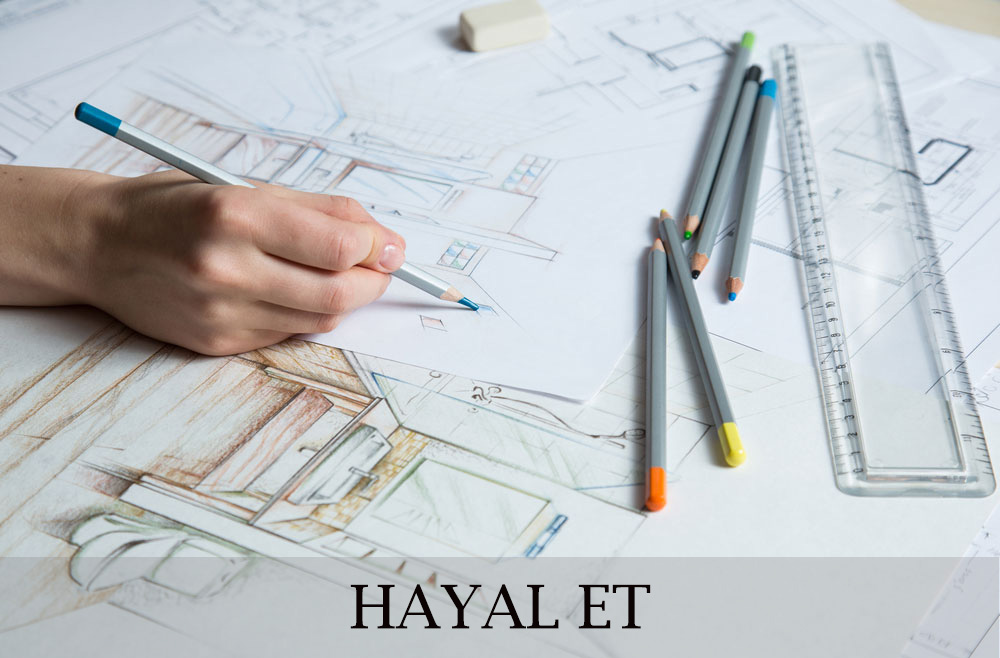 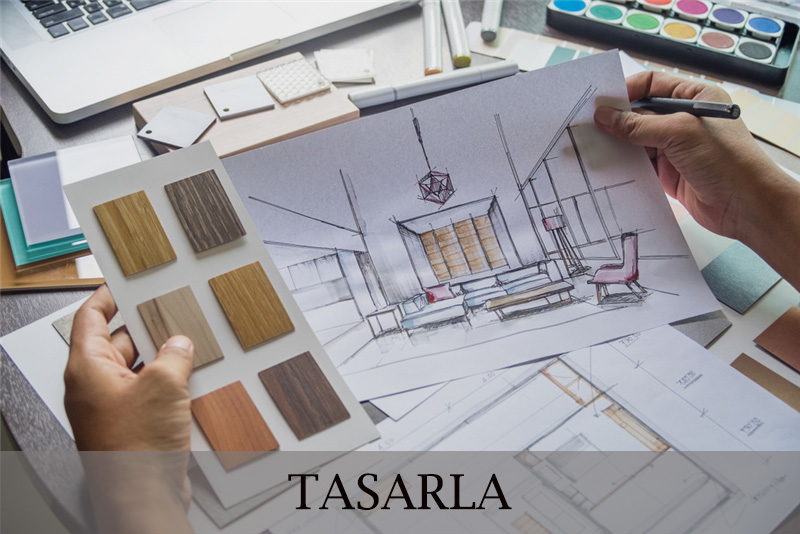 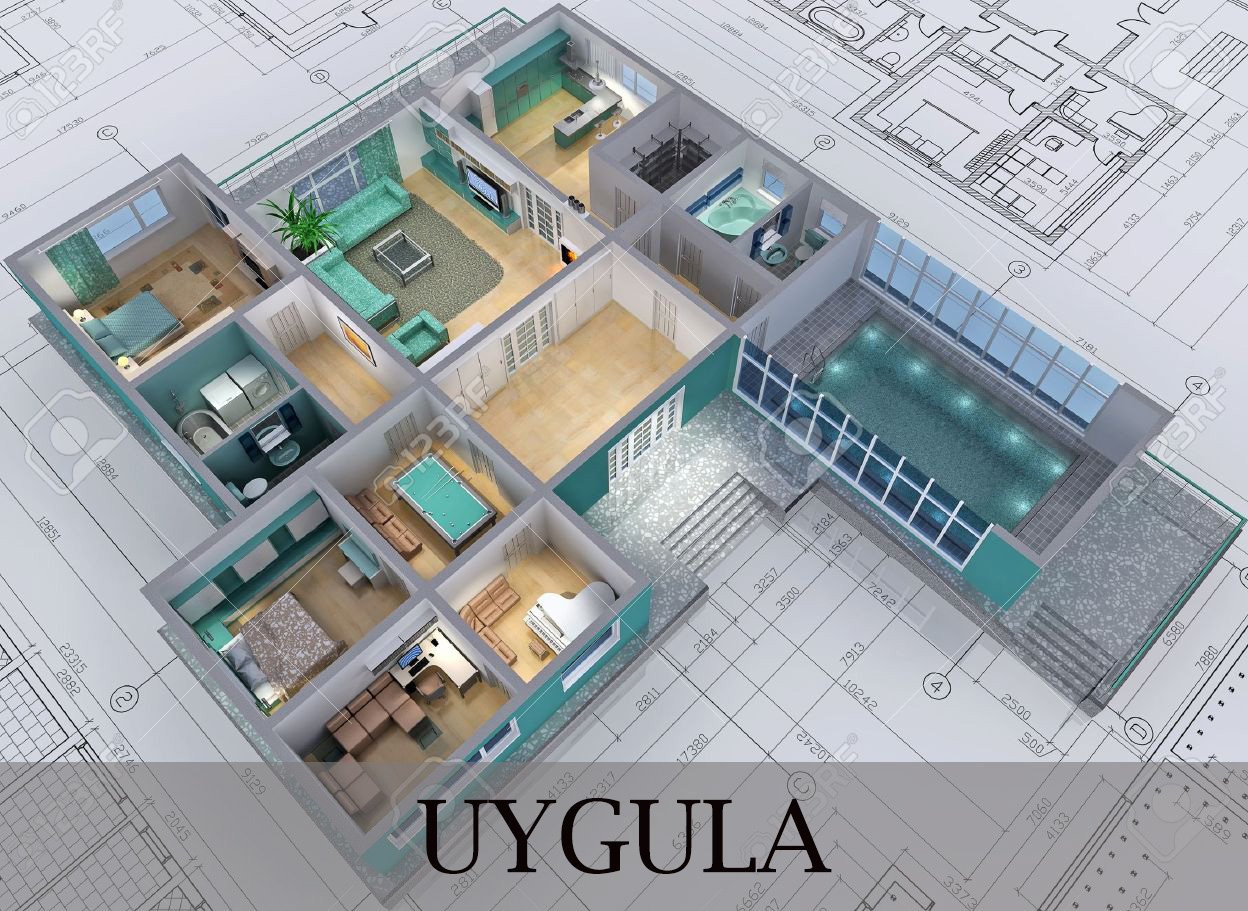 Günümüzde Mobilya Ve İç Mekan Tasarımı Alanında, gelişen ve değişen dünyada, iç mekan dekorasyonuna yönelik müşteri taleplerinİ, karşılmak için sektörde nitelikli ve eğitimli insanlara ihtiyaç duyulmaktadır. Sektörde eğitilmiş insan gücü oldukça önem arz etmektedir.  
        Mobilya ve İç Mekan Tasarımı Alanı olarak okulumuzda, Mobilya ve İç Mekan Ressamlığı Dalında Öğretim programı hazırlanmış ve uygulanmaktadır. Bu daldan mezun olan öğrencilerde olması gereken nitelikler: Tasarım yapabilme, çizim yapabilme, imalat bilgisine sahip olma, gerekli malzemeleri bilme, maliyet hesabı yapabilme, ölçü alabilme, proje oluşturma, sunum ve pazarlama yapabilme, ticaret ve organizasyon yapabilme nitelikleridir.
SEKTÖR
       Mobilya endüstrisi ve sektörü, 3 milyar 500 milyon dolar ihracat, 7 milyar dolar iç pazar olmak üzere 10 milyar doların üzerinde ki pazar hacmiyle, çok geniş yelpazede binlerce ürün ortaya koyan, çeşitli dallarda uzmanlaşmaya ve iş bölümüne giden küçük-orta-büyük işletmelerden, fabrikalardan, şirketlerden oluşmaktadır. Dekorasyon, İç Mimari, Mimari, İnşaat, Restorasyon, Endüstriyel Tasarım, CNC Makine operatörlüğü, Bilgisayar Destekli Çizim Tasarım alanlarıyla doğrudan ilişkilidir.
      Sektöre deki pazara yönelik malzeme ve teknolojik alanlardaki gelişmeler-değişimler takip edilmekte, öğretim programına eklenmektedir. Nitelikli eleman yeterliği sürekli güncellenmektedir.
MOBİLYA VE İÇ MEKAN RESSAMLIĞI DALININ AMAÇLARI
       Okulumuzda Mobilya Ve İç Mekan Tasarımı Alanının altında bulunan Mobilya ve İç Mekan Ressamlığı Dalı, öğretim programında, İç mekan ressamlığının yeterliklerini kazandırmaya yönelik eğitim-öğretim yapılmaktadır. Bunun ile birlikte bu alanda eğitim gören öğerencilere İç mimaride, mimaride ve mobilya tasarım alanlarında kullanılan  3 boyutlu görselleştime programlarını(Auto CAD, 3D Max, Vray, Corona v.b) ve bir CNC Operatörünün ihtiyaç duyacağı CAD CAM programlarını kullanabilir seviyeye ulaştırmak hedeflenmektedir.
      İç mekan tasarımı, Görsel tasarım, Dekoratif sanat ve tasarım, iç mimari, mobilya tasarımı, orman ürünleri alanlarında ihtiyaç duyulan nitelikli meslek elemanları yetiştirmek amaçlanmaktadır.
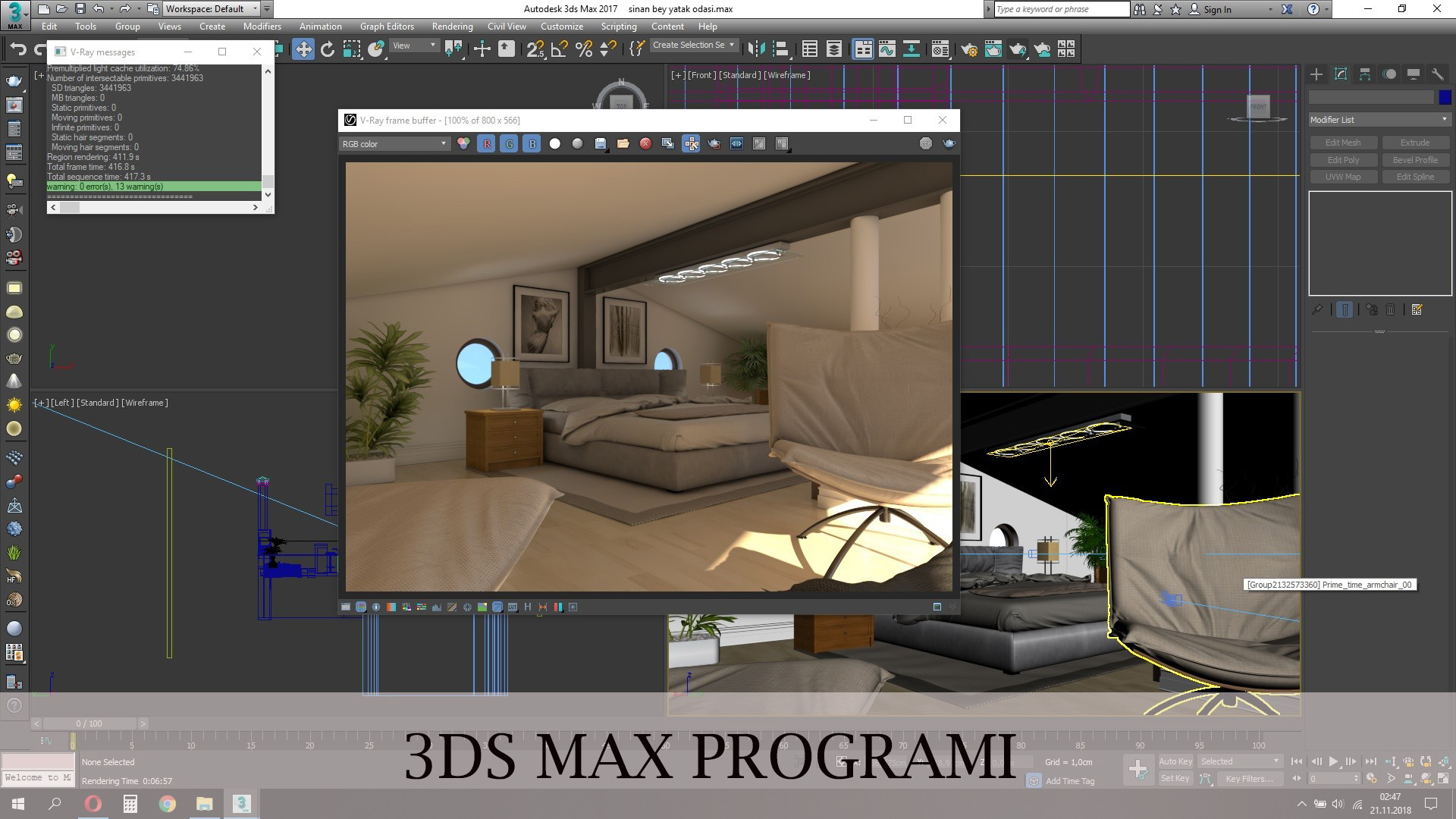 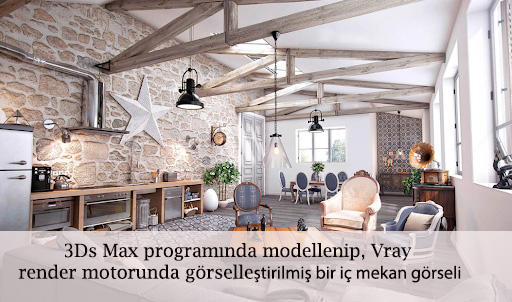 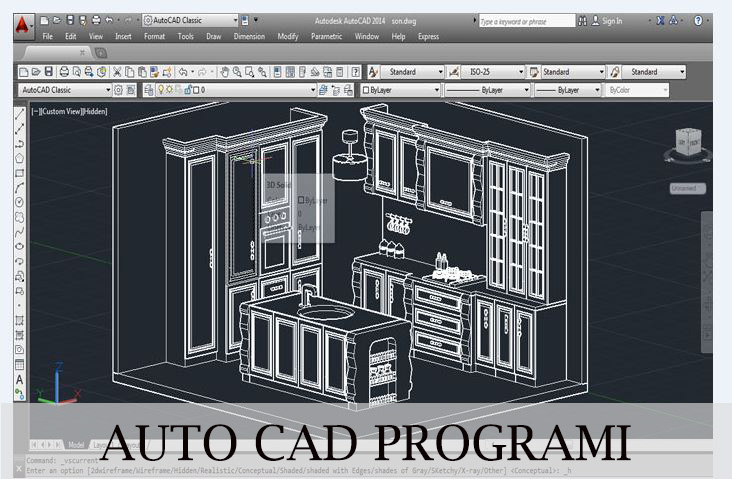 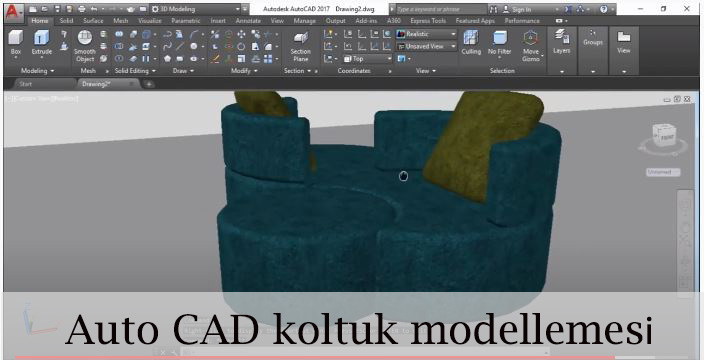 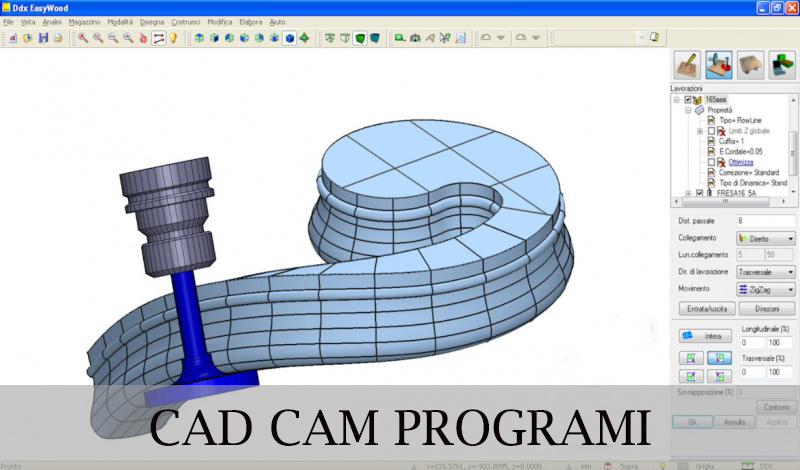 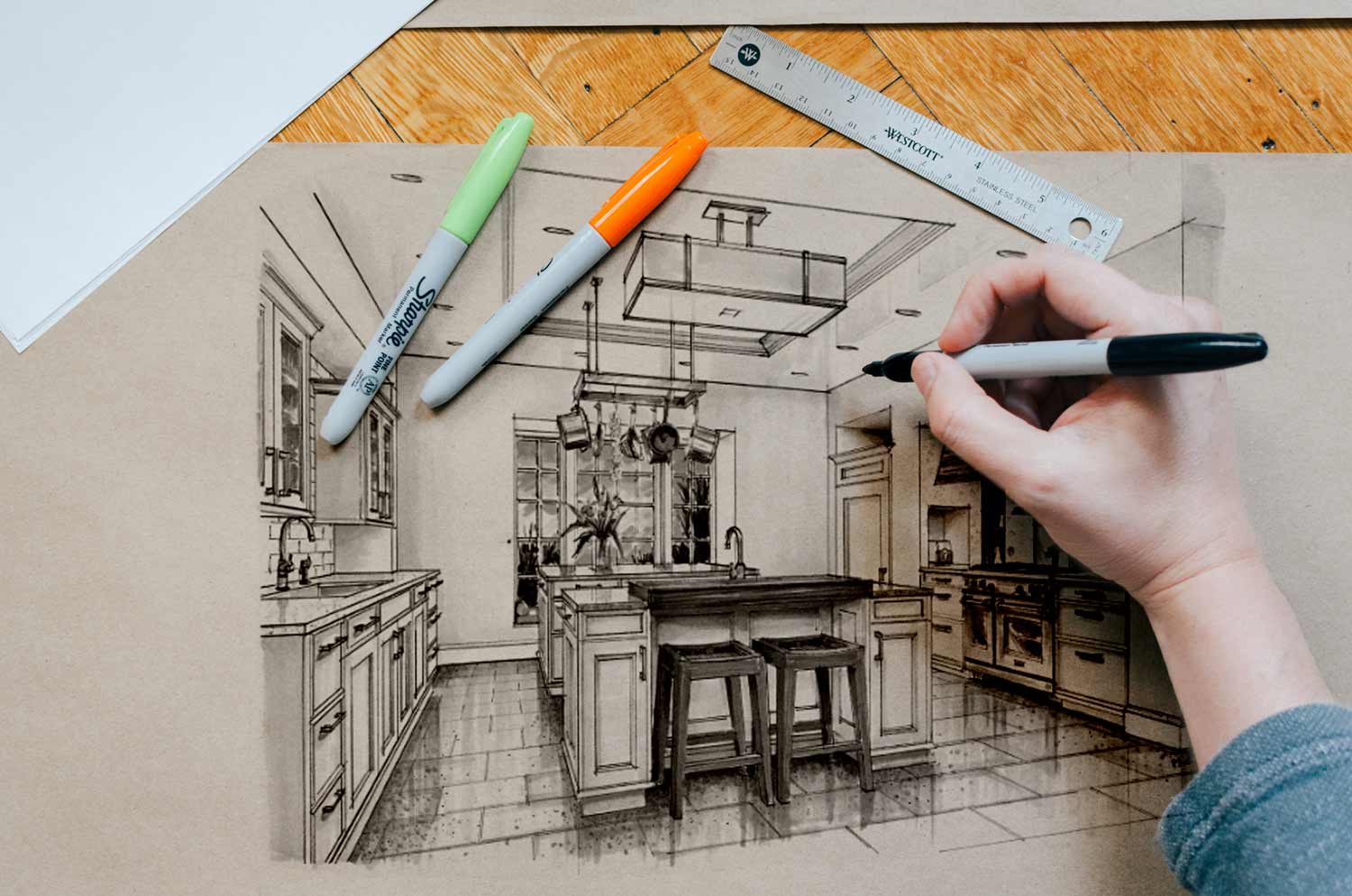 İÇ MEKAN TASARIMI
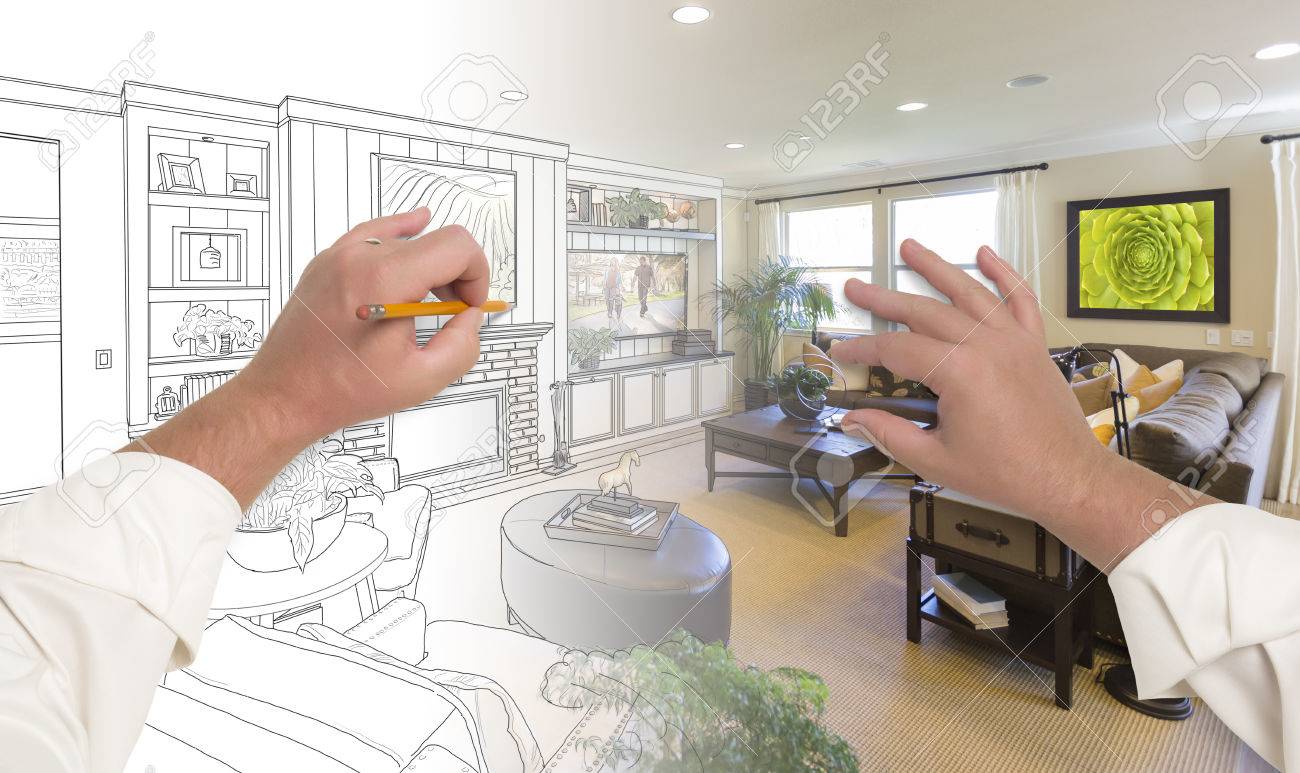 PERSPEKTİF
İSTİHDAM ALANLARI
       Mobilya ve İç Mekan Tasarımı Alanı/İç Mekan Ressamlığı Dalından mezun öğrencilerin kazandığı yeterlikler:
       1.Mobilya ve iç mekan ressamlığı hizmeti veren, iç mekan tasarımı yapan, firma, özel yada kamu kuruluşlarında,
       2.Mobilya üretimi ya da pazarlaması yapan firmaların imalat, tasarım, arge departmanlarında,
       3.Orman endüstrisi sanayi kollarında,
       4.Piyasaya proje ve görsel tasarım yapan mimarlık ofislerinde,
       5. İç mekan dekorasyonu  işi yapan inşaat, emlak alanlarındaki küçük-büyük işletmelerde,
       6.İç mimari ve restorasyon hizmeti veren firmalarda,
       7.Mobilya ve iç mekan tasarımı alanında resmi veya özel eğitim kurumlarında danışmanlık veya eğitimci olarak çalışabilirler.
EĞİTİM VE KARİYER İMKANLARI
 
       Mobilya ve İç Mekan Tasarımı Alanı /İç Mekan Ressamlığı Dalı mezunu öğrenciler Teknisyen Ünvanının yanı sıra İş Yeri Açma Belgesi ne  sahip olurlar.
ÖĞRENİM GÖRÜLEBİLECEK ÖN LİSANS PROGRAMLARI
       İç Mekan Tasarımı
       Mimari Restorasyon
       Mobilya ve Dekorasyon
       Ormancılık ve Orman Ürünleri
       Eser Koruma
       Mimari Dekoratif Sanatlar
       Görsel İletişim
       Endüstri Ürünleri Tasarımı
LİSANS PROGRAMLARI
       Orman Endüstri Mühendisliği
       İç Mimarlık
       Orman Mühendisliği
       Endüstri Ürünleri Tasarımı
       Teknik Öğretmenlik